Letoun Solar Impuls
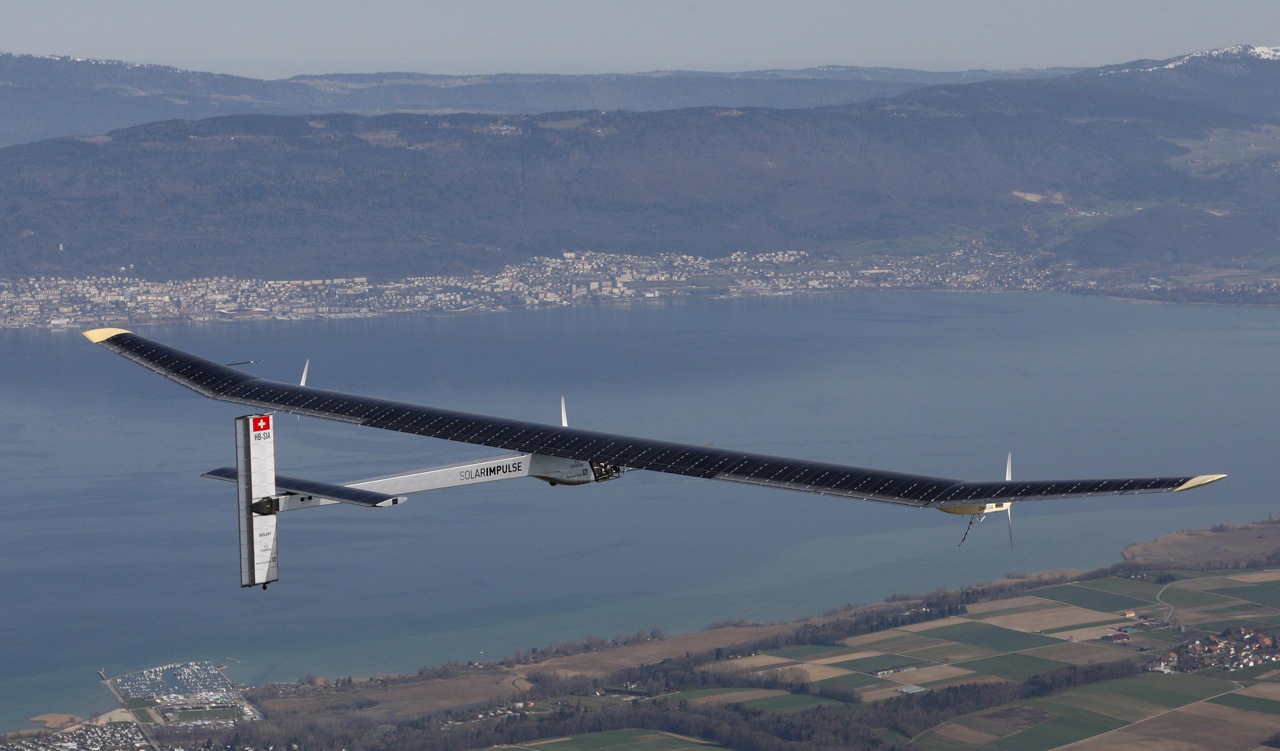 Petr Beneš, DL2				VOŠ a SPŠ Dopravní Masná 18, Praha1
O projektu Solar Impulse
„zekologičtění“ letecké dopravy


 ambiciózní program


 Bertrand Piccard
 André Borschberg


 2015
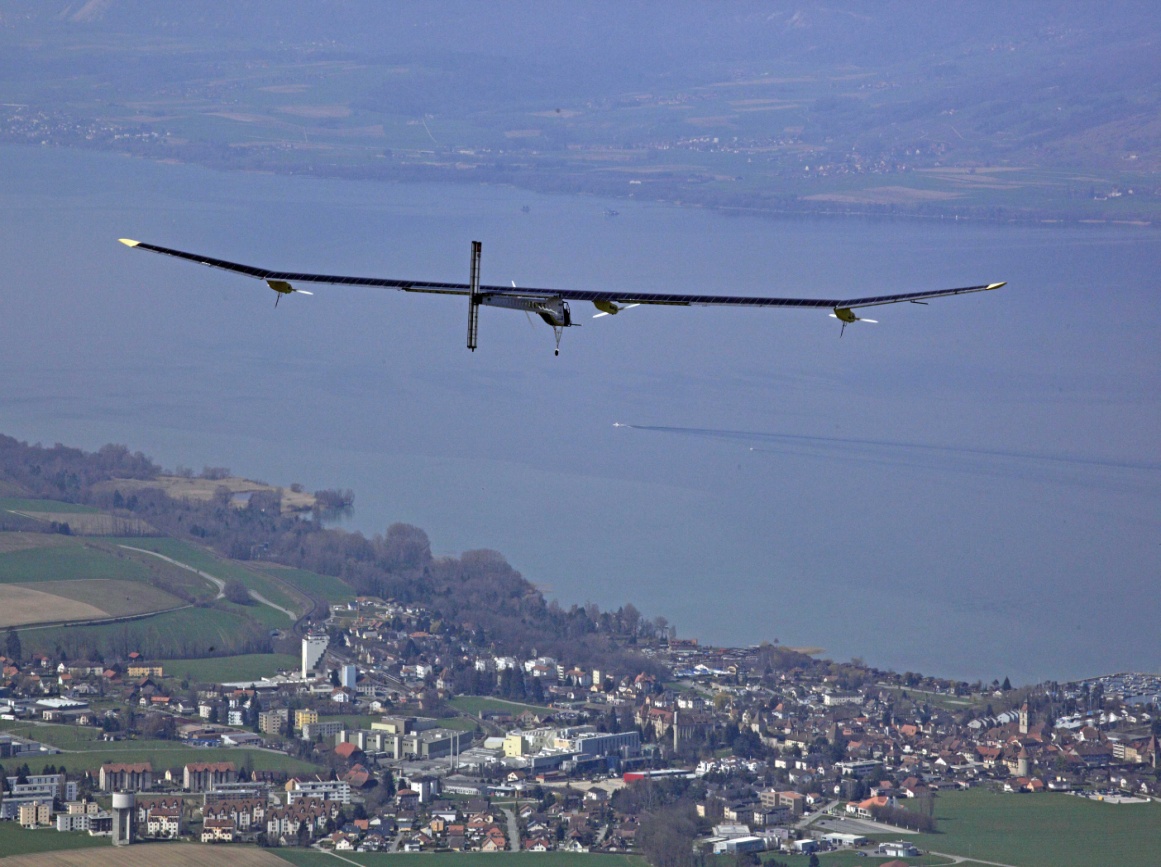 Prototyp HB-SIA
hornoplošník
HB-SIA
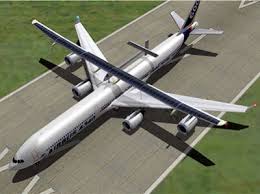 A340
HB-SIA
Řídící počítač
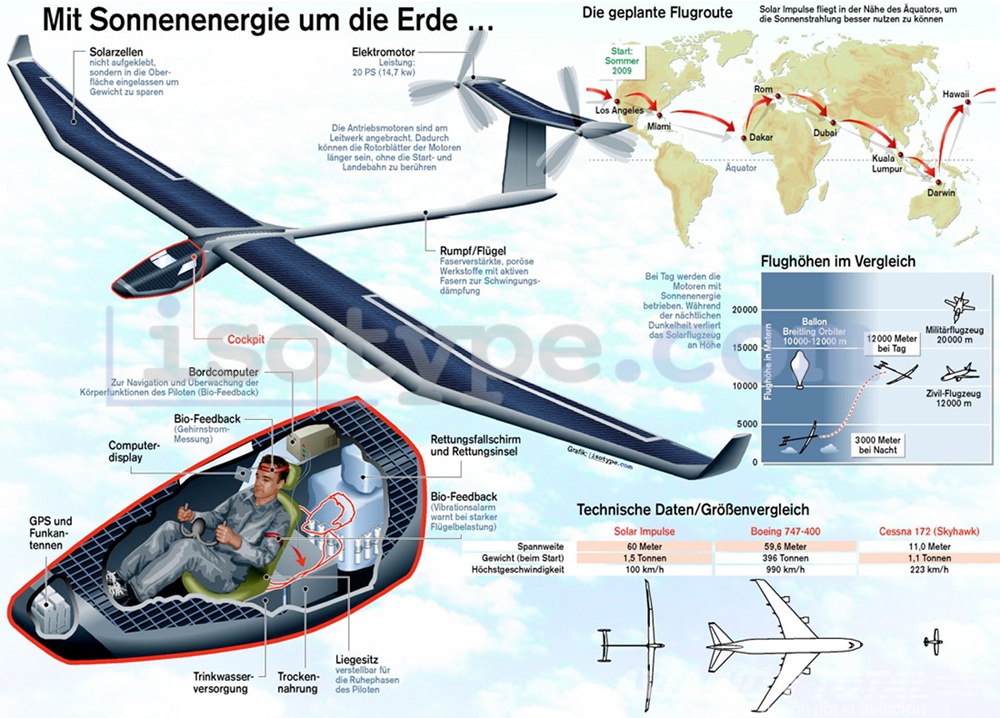 BIO zpětná vazba
počítačová obrazovka
GPS a rádio
Odpočinková poloha
Suché jídlo
Pitná voda
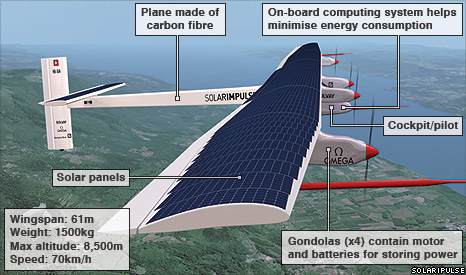 Letadlo je uděláno z karbonových vláken.
Na palubě počítací systémy pomáhají minimalizovat spotřebu energie.
Solární panely
4 gondoly pojmou motor a baterie pro uchování energie.
Zkušební lety
3. prosince 2009 
 vzdálenost:  350m
 výška: tzv. přízemní let

 7. dubna 2010
 výška: 1 000m

7. a 8. června 2010
 čas: 25 hodin
 výška:  8,5km
 1,5km

13. května 2011
 vzdálenost: 630km
 čas 13h
 rychlost 50 km/h
 výška 1 800m

V roce 2012
 mezikontinentální let
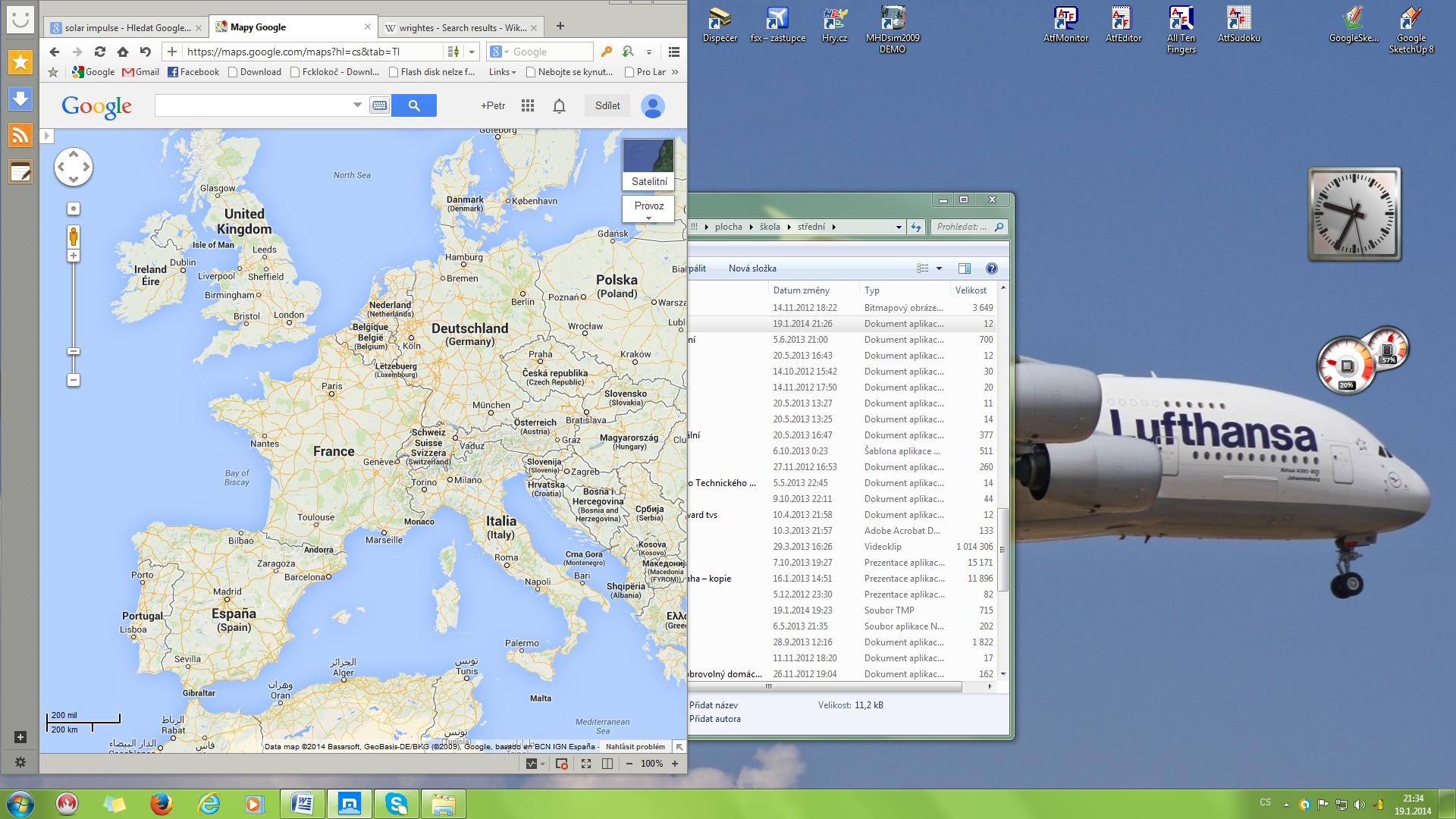 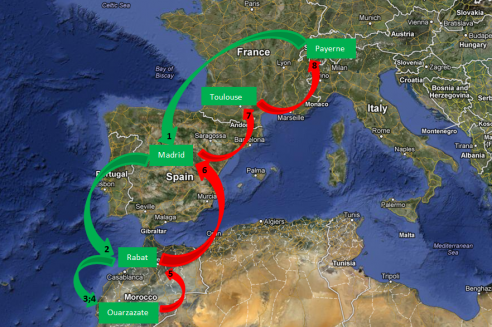 Turné Across America
podpora iniciativy Clean Generat
(čisté generace)



22. května 2013
rekord
vzdálenost 1541km
Byl to též nejdelší let z hlediska vzdálenosti, který kdy uskutečnilo solární letadlo. Musíte pochopit, že jsem musel být bdělý téměř 20 hodin bez žádného autopilota.“


4.června 2013
21 hodin a 22 minut
Let letěl pod výškovými mraky
Nezabránilo dobíjení akumulátorů
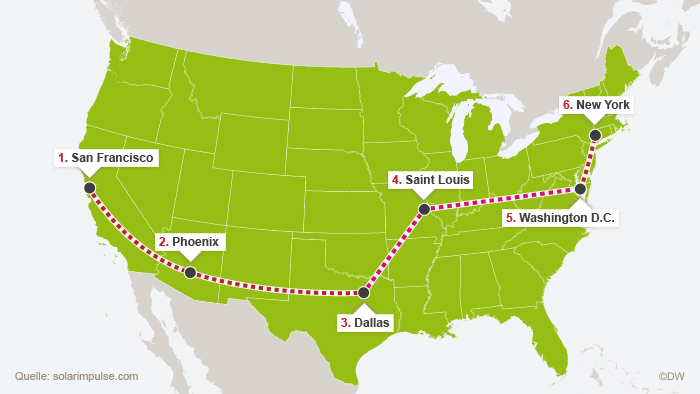 Shrnutí Turné Across America
„Přitom jsme též posunuli hranice čistých technologií na nebývalou úroveň“
Bertrand Piccard
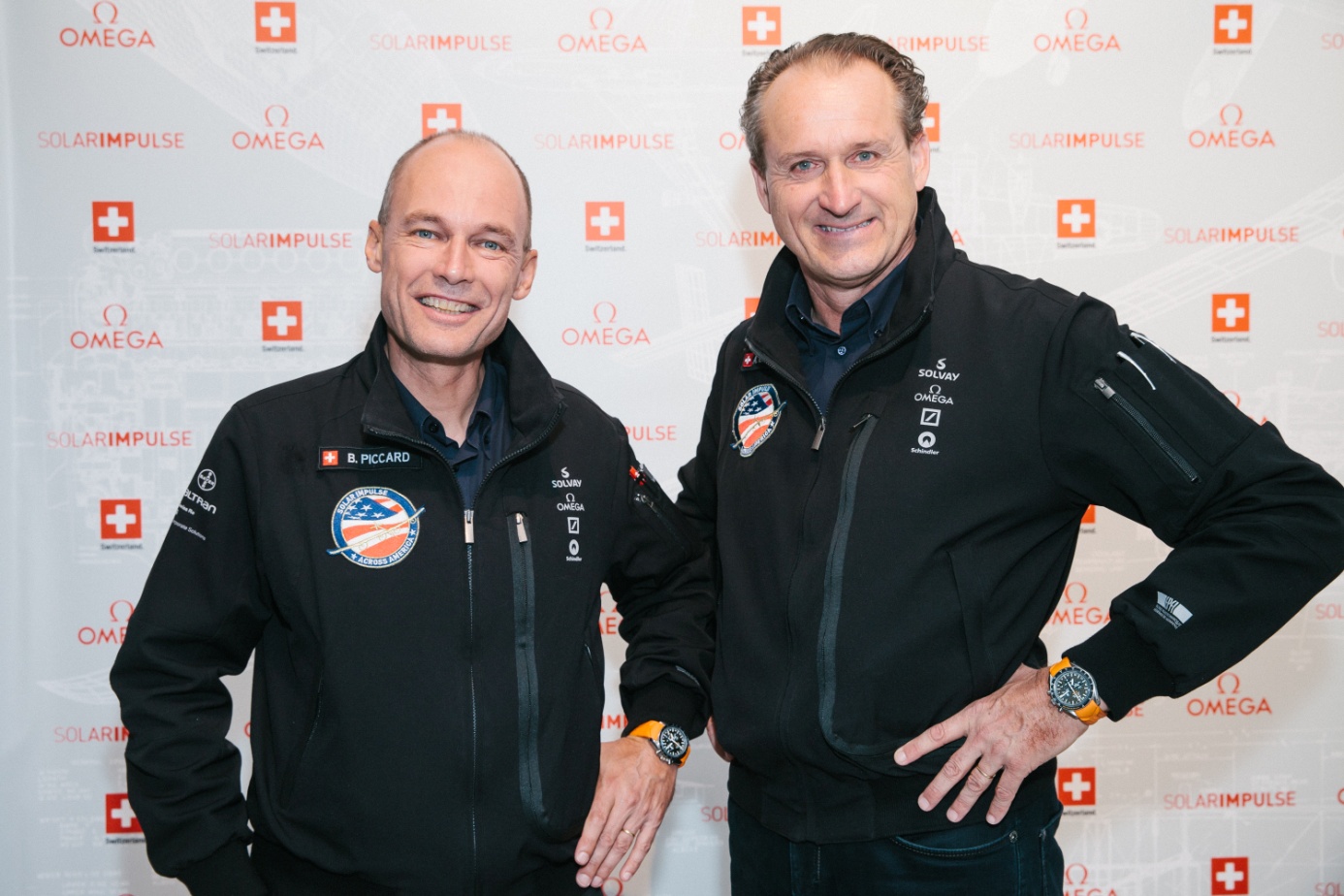 André Borschberg
Bertrand Piccard
HB-SIB
2015 bude stroj nejdříve dokončen

 autopilot

 přetlaková kabina

 dvoumístný kokpit
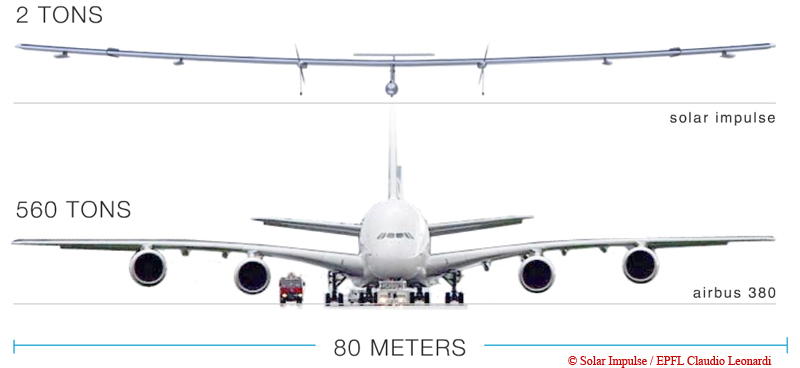 Moje ekologická stopa
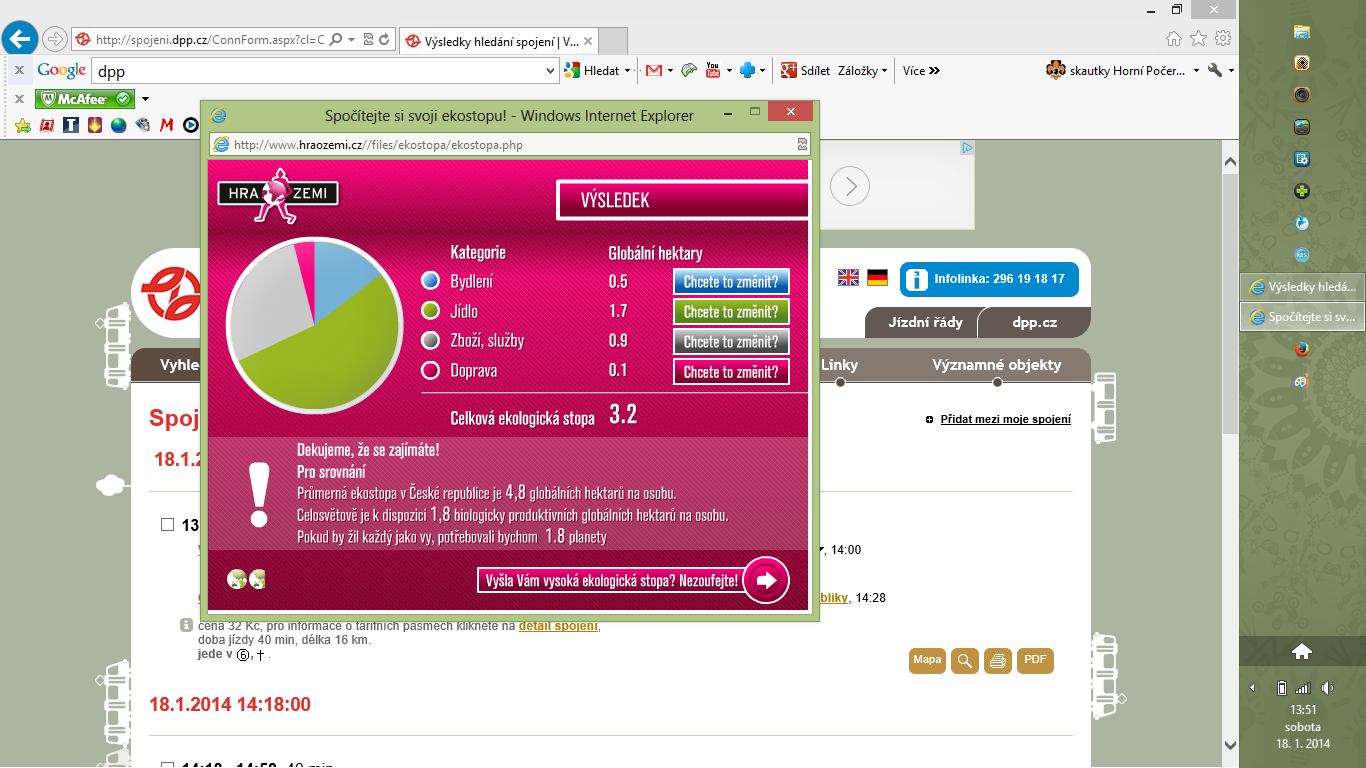 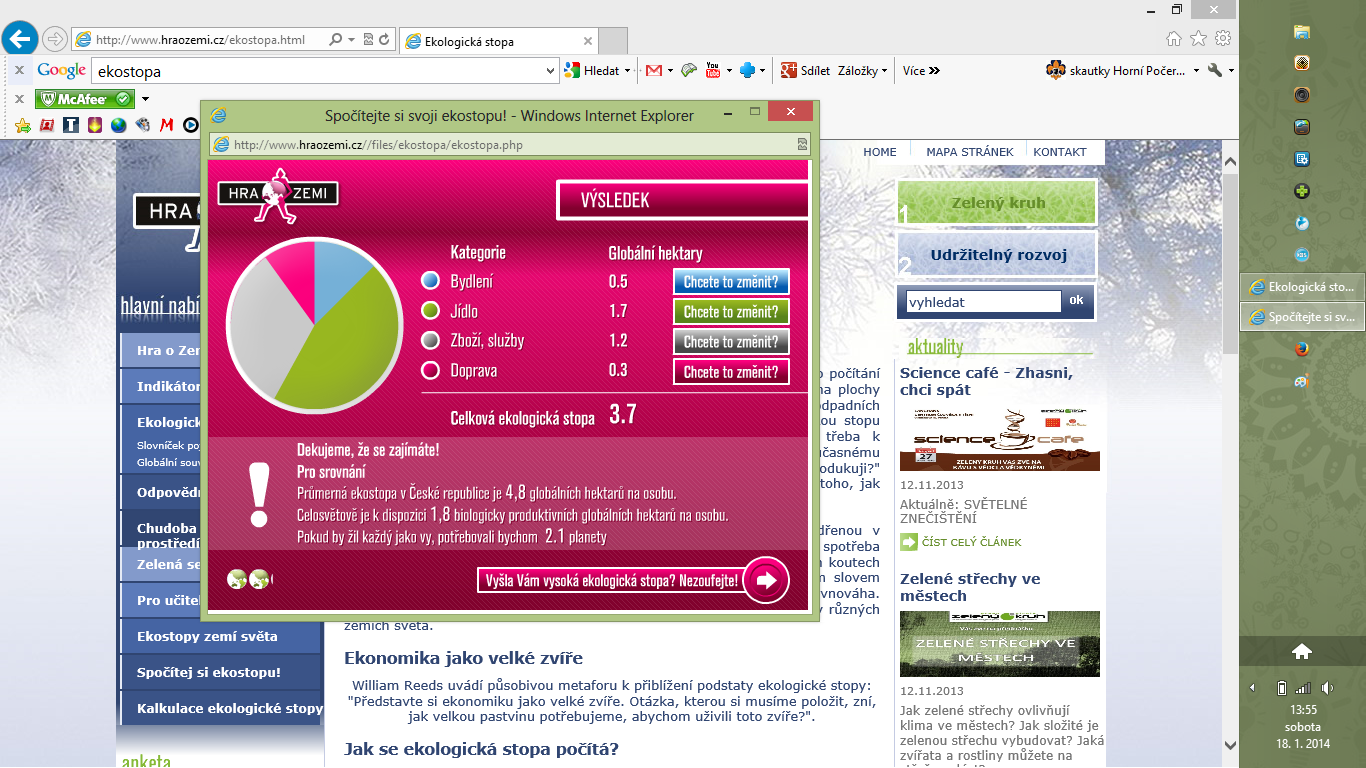 Anketa
Anketa
Anketa
Anketa
odpověď: 1 osoba
Anketa
Anketa
Nejblíže byly odpovědi 2 000 km a 800 km
Anketa
Anketa
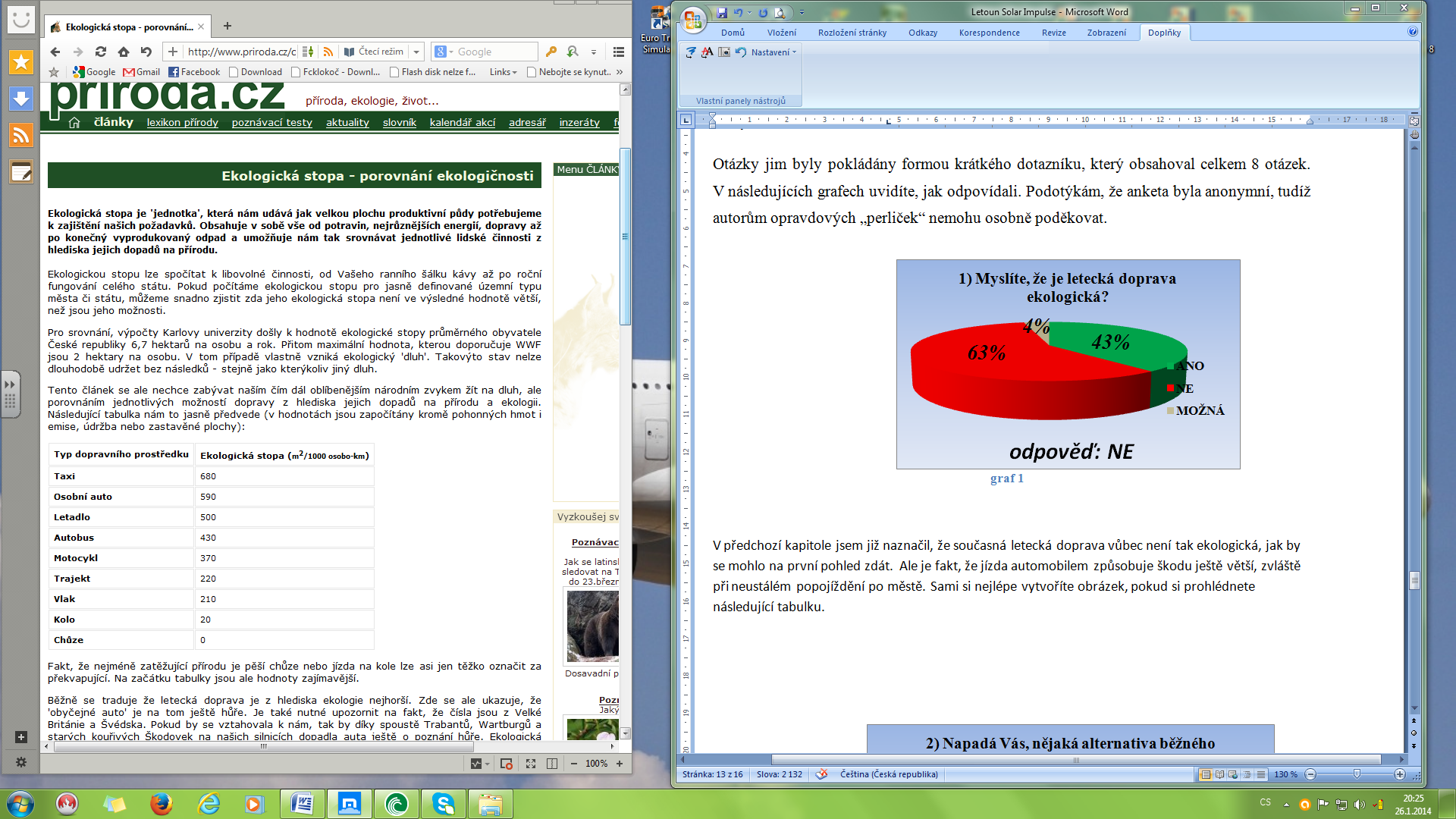 Závěr
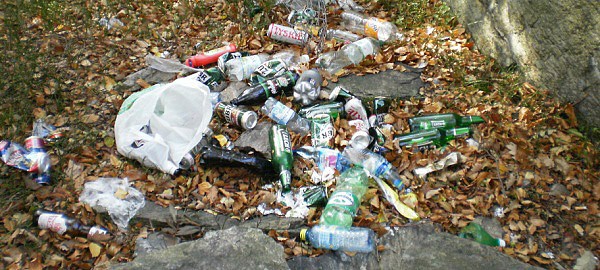 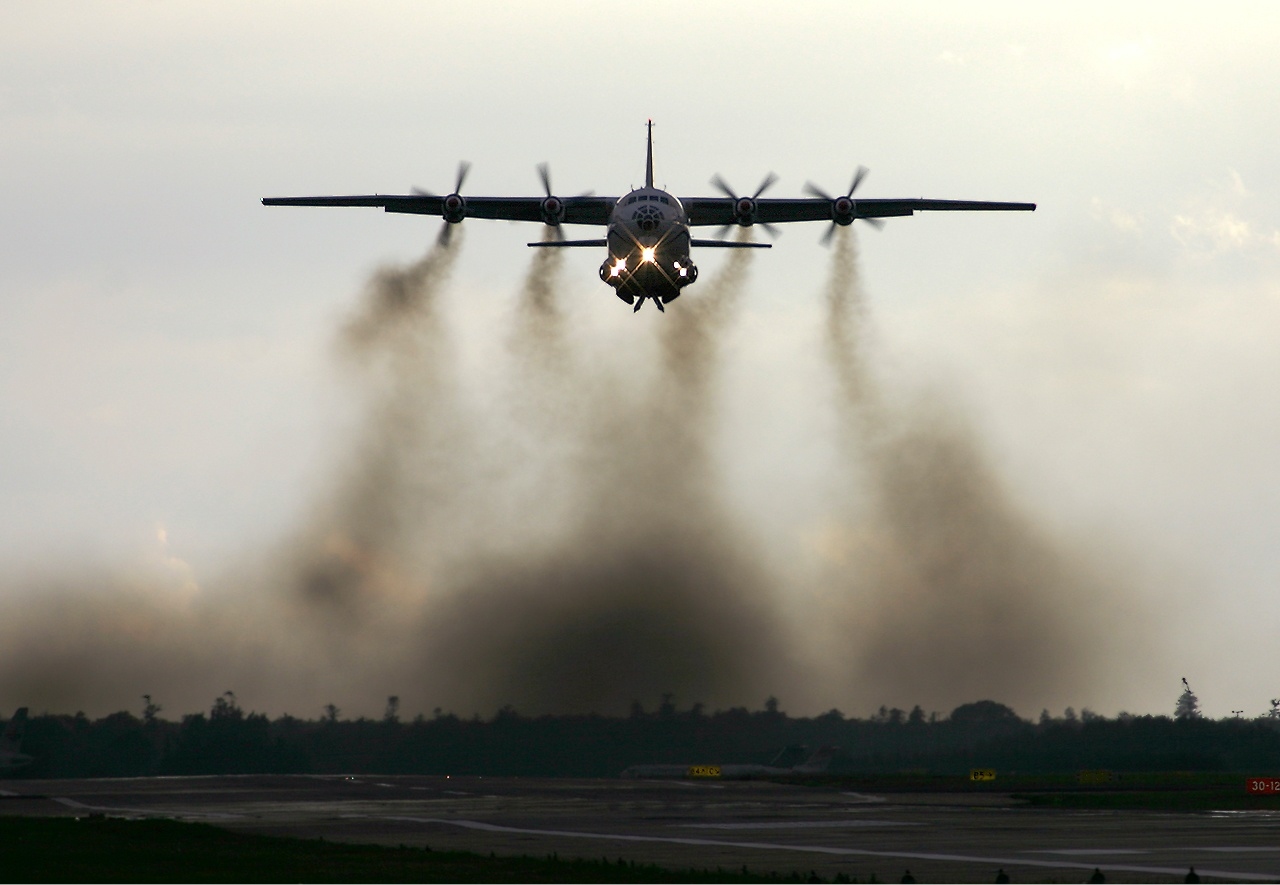 Děkuji za pozornost
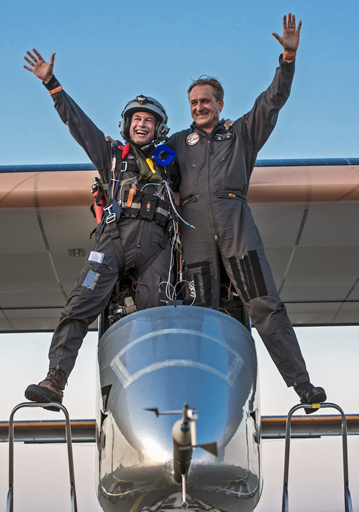 Zdroje
http://cs.wikipedia.org/wiki/Solar_Impulse
http://cs.wikipedia.org/wiki/Letecké_palivo
http://www.hraozemi.cz/ekostopa.html
https://www.google.cz/#q=alternativn%C3%AD+leteck%C3%A1+paliva
časopis LK LETECTVÍ A KOSMONAUTIKA: 11/2011
časopis LK LETECTVÍ A KOSMONAUTIKA: 6/2013
časopis LK LETECTVÍ A KOSMONAUTIKA: 8/2013
časopis LK: vydává Aeromedia a.s.
Obrázky
SOLAR IMPULSE
https://www.google.cz/search?hl=cs&site=imghp&tbm=isch&source=hp&biw=1874&bih=923&q=solar+impulse&oq=solar+impulse&gs_l=img.3..0j0i24l4.1631.5255.0.5416.13.8.0.5.5.0.286.1057.3j4j1.8.0....0...1ac..32.img..3.10.590.JNYDdUAhlvc